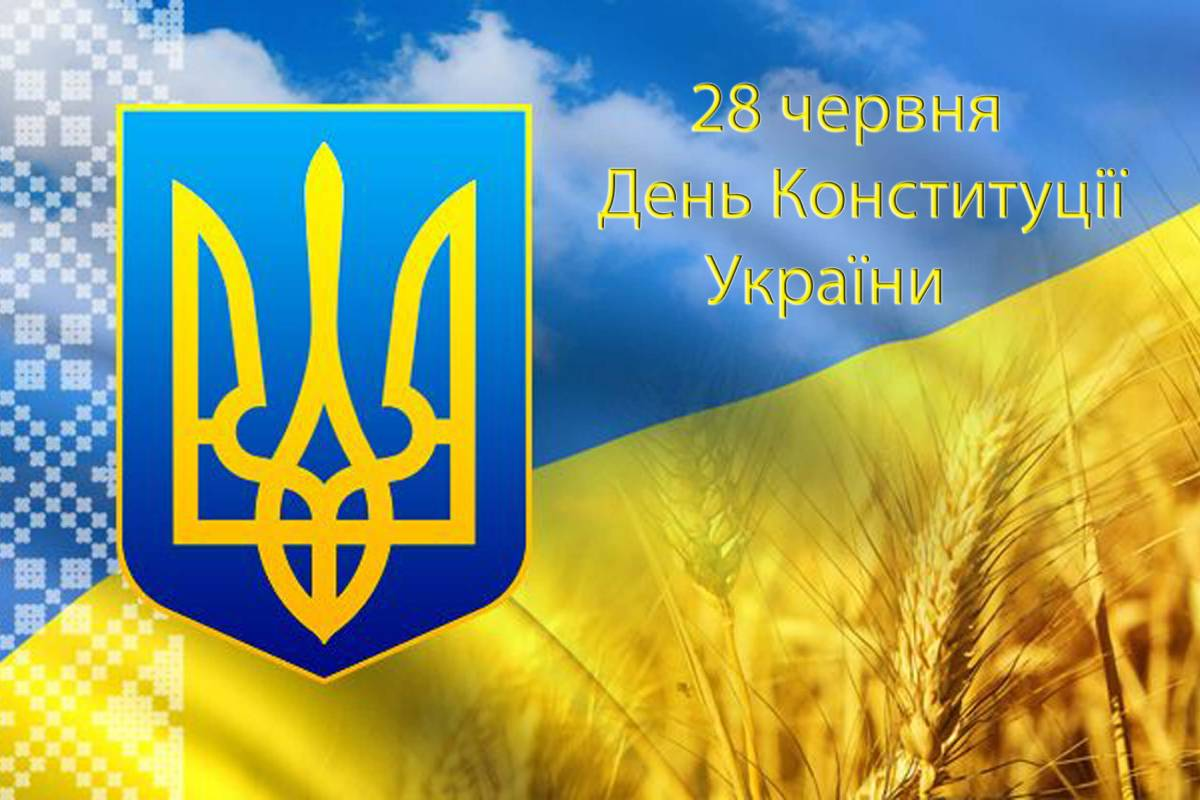 2022
2022
День Конституції УкраїниОсновні дати
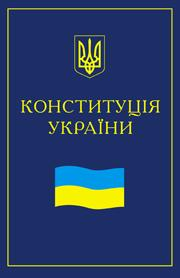 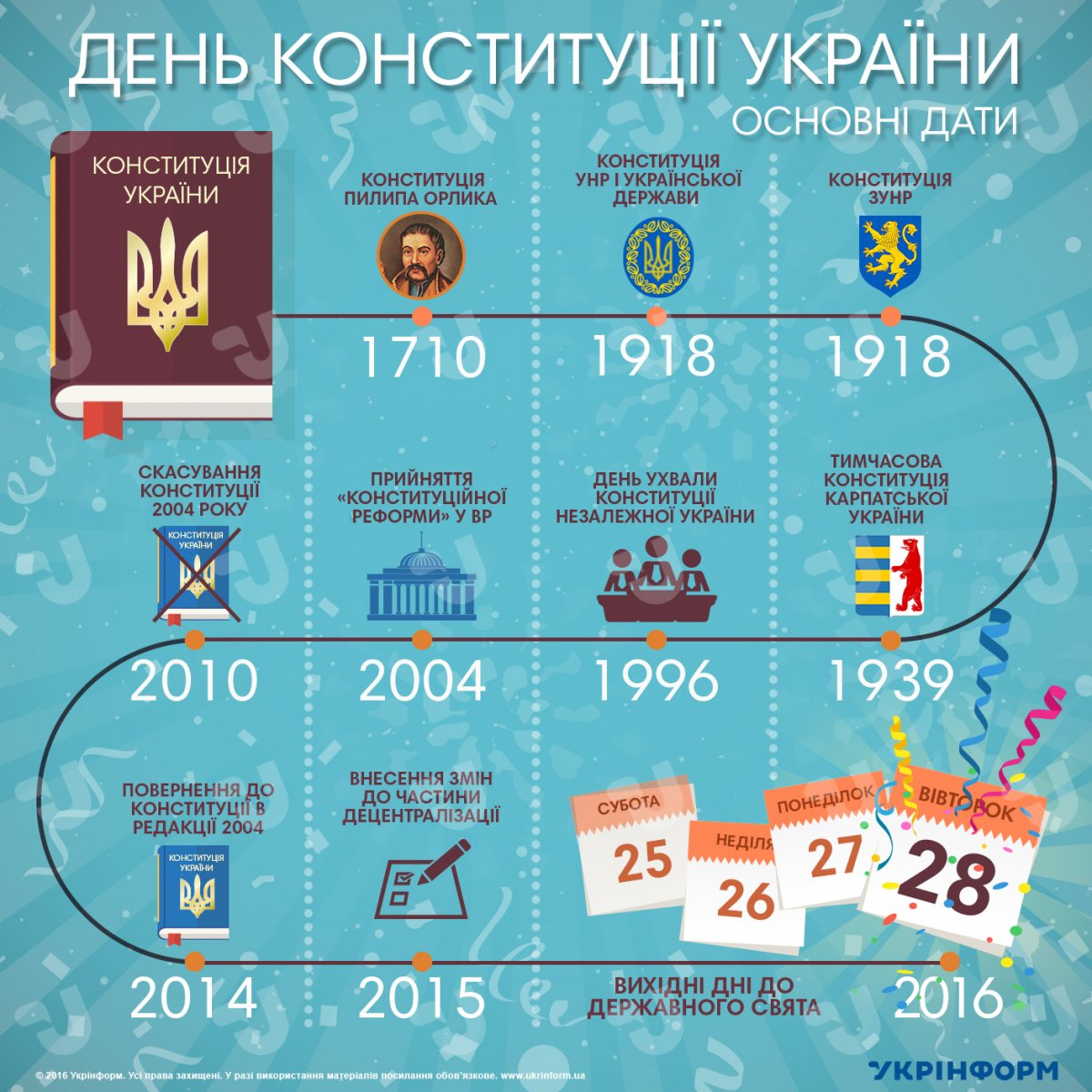 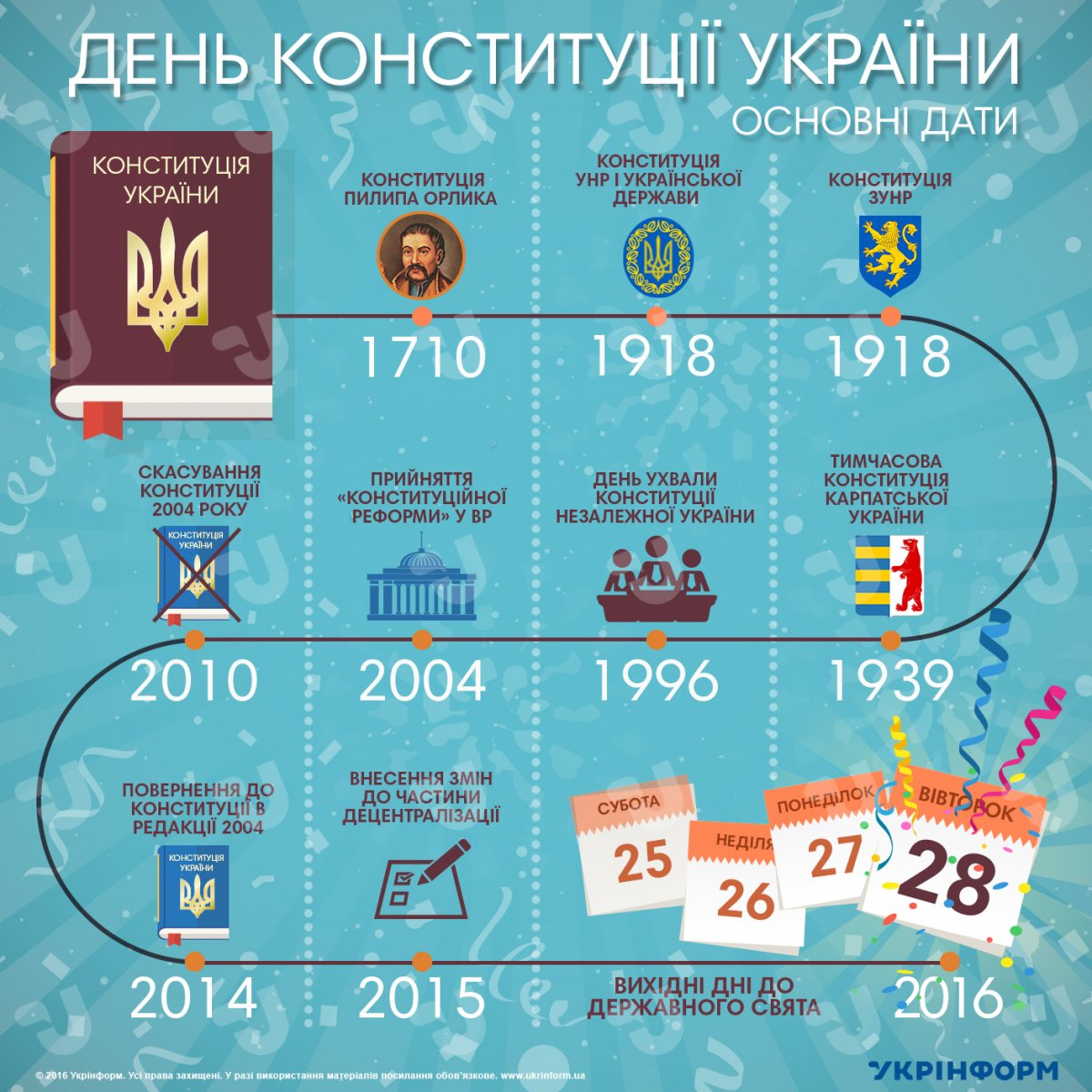 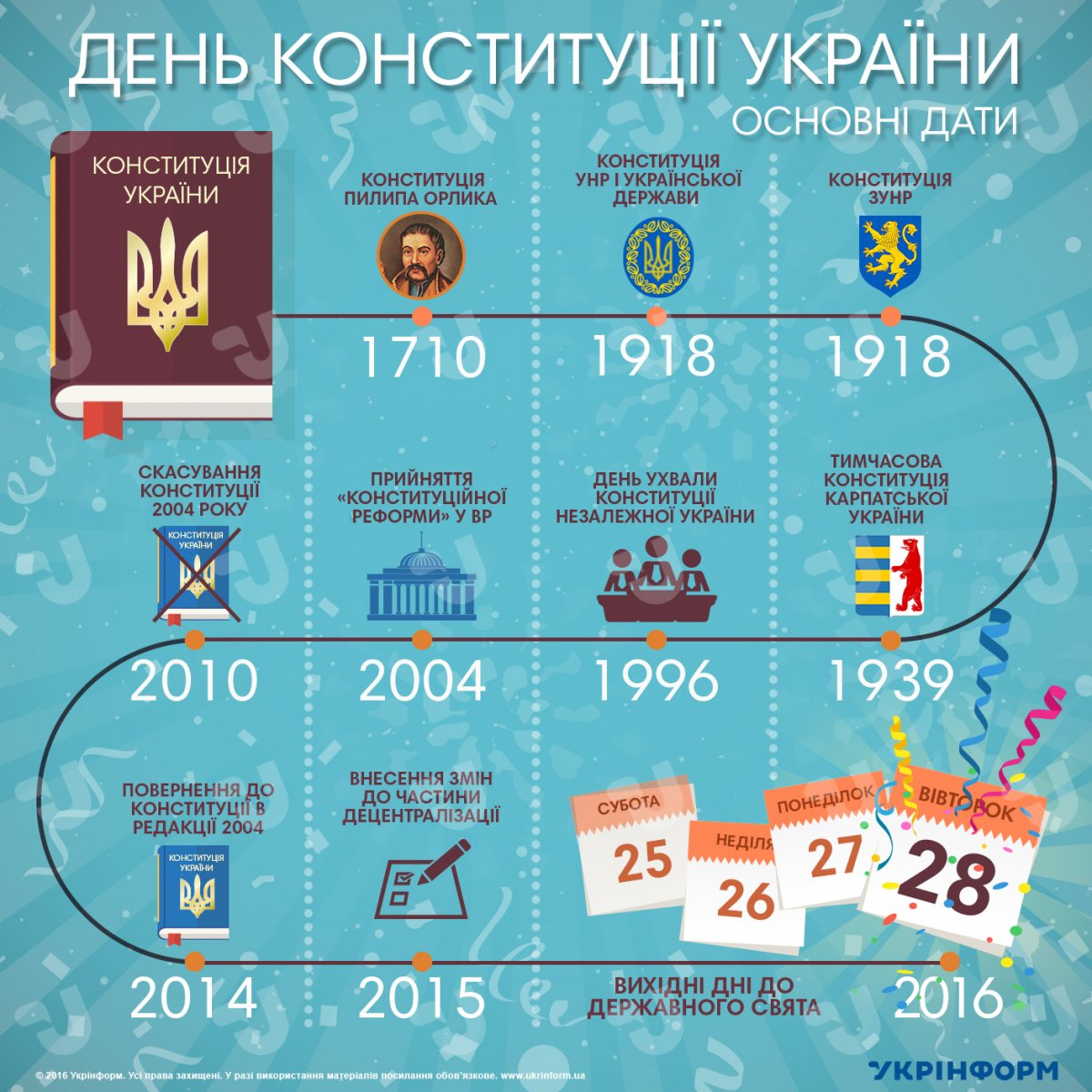 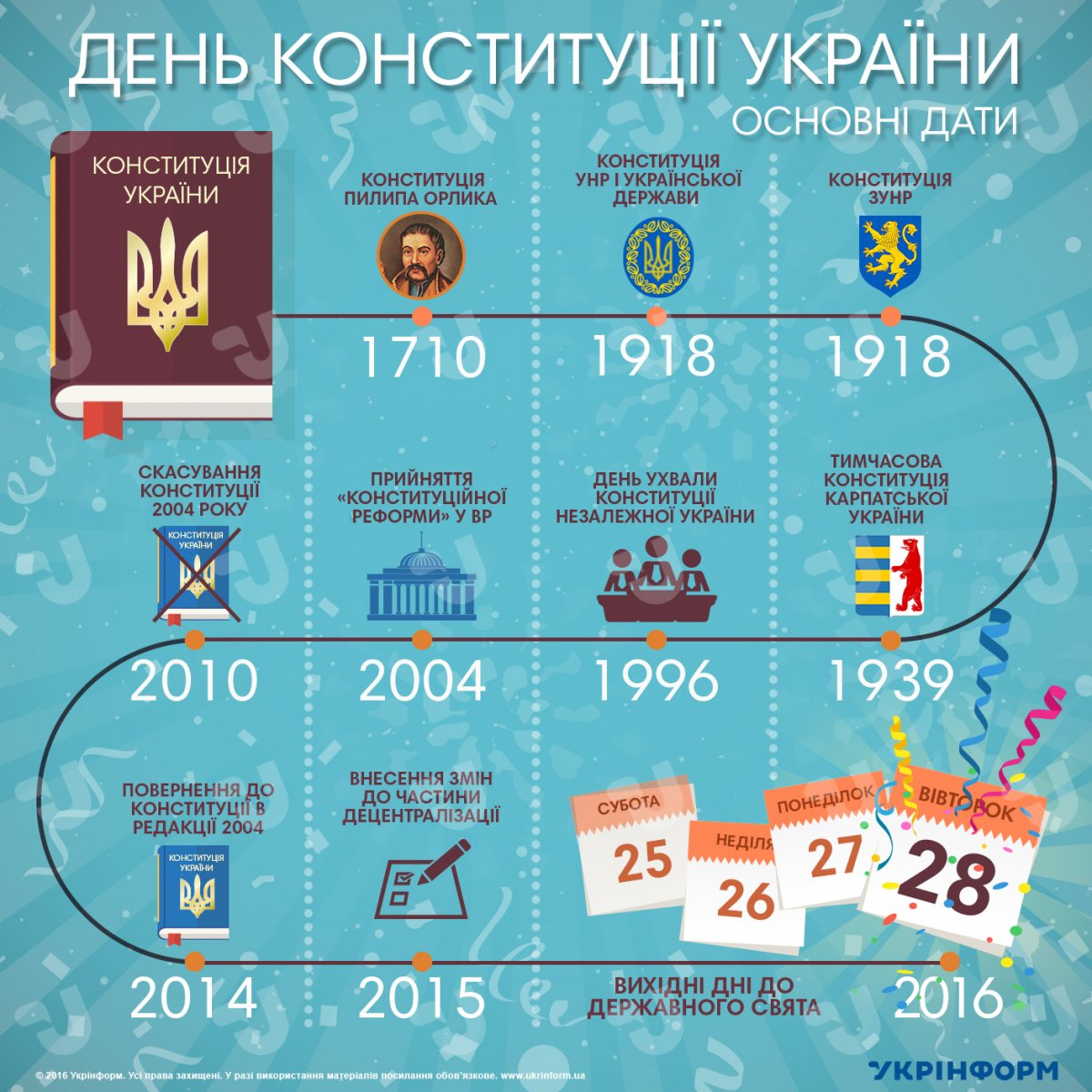 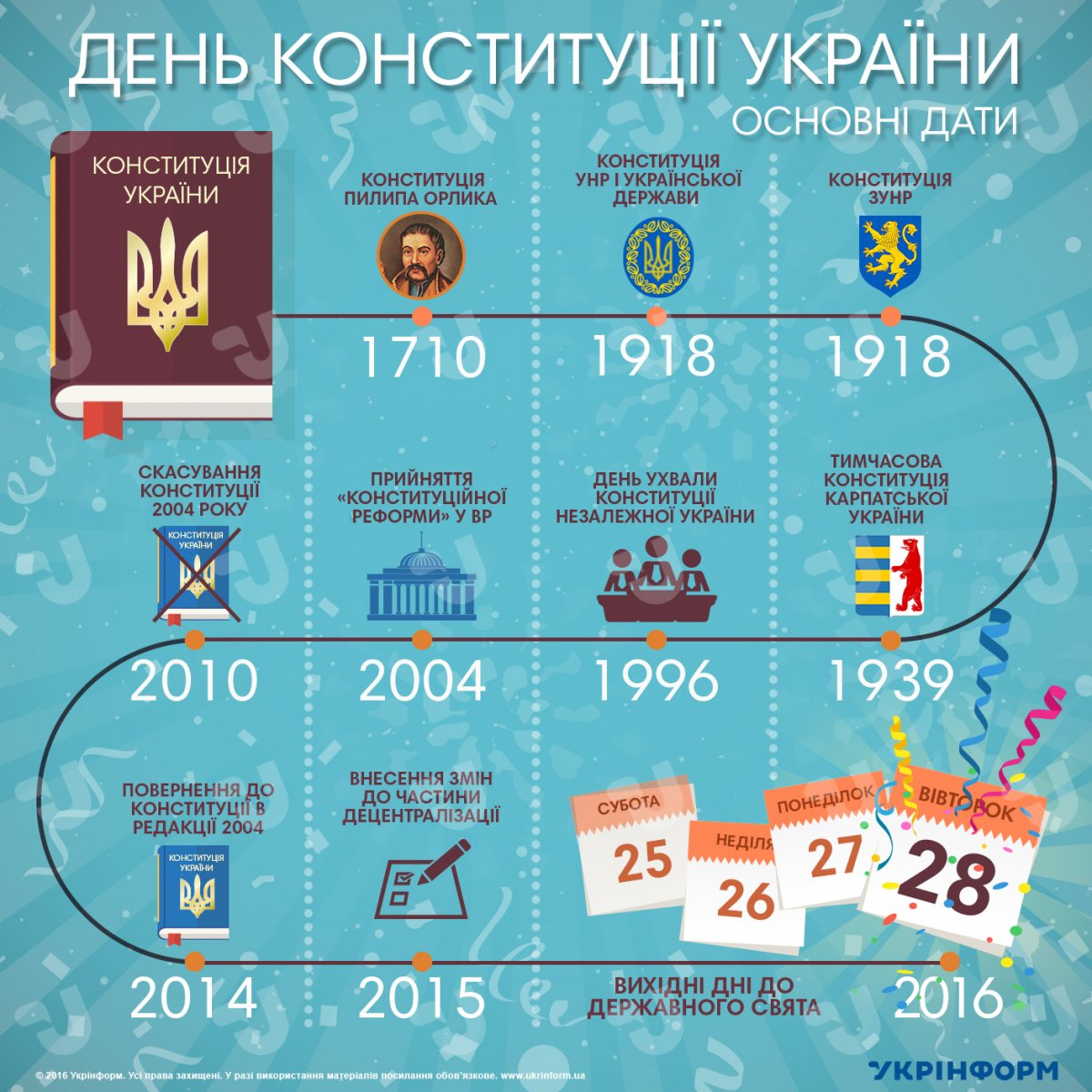 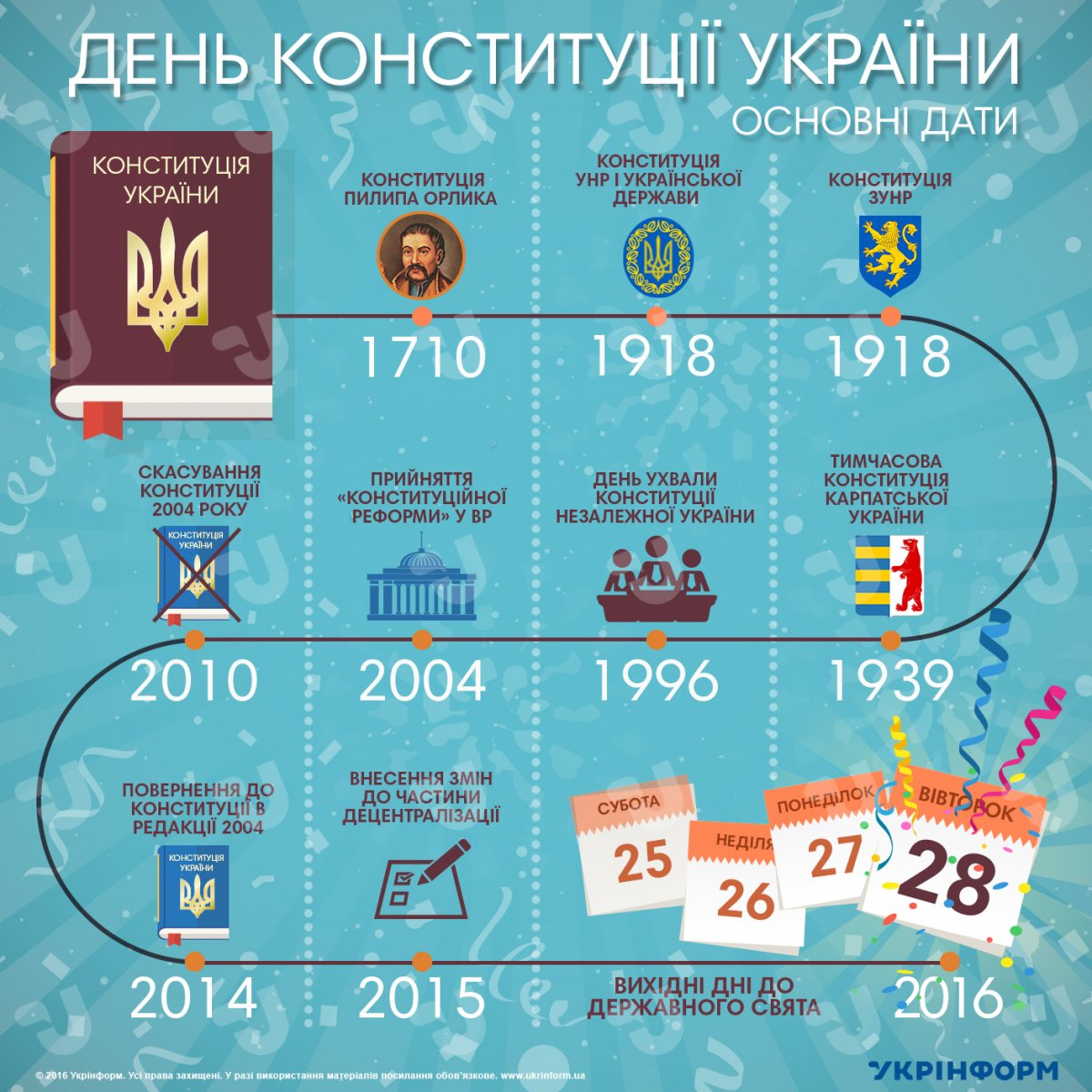 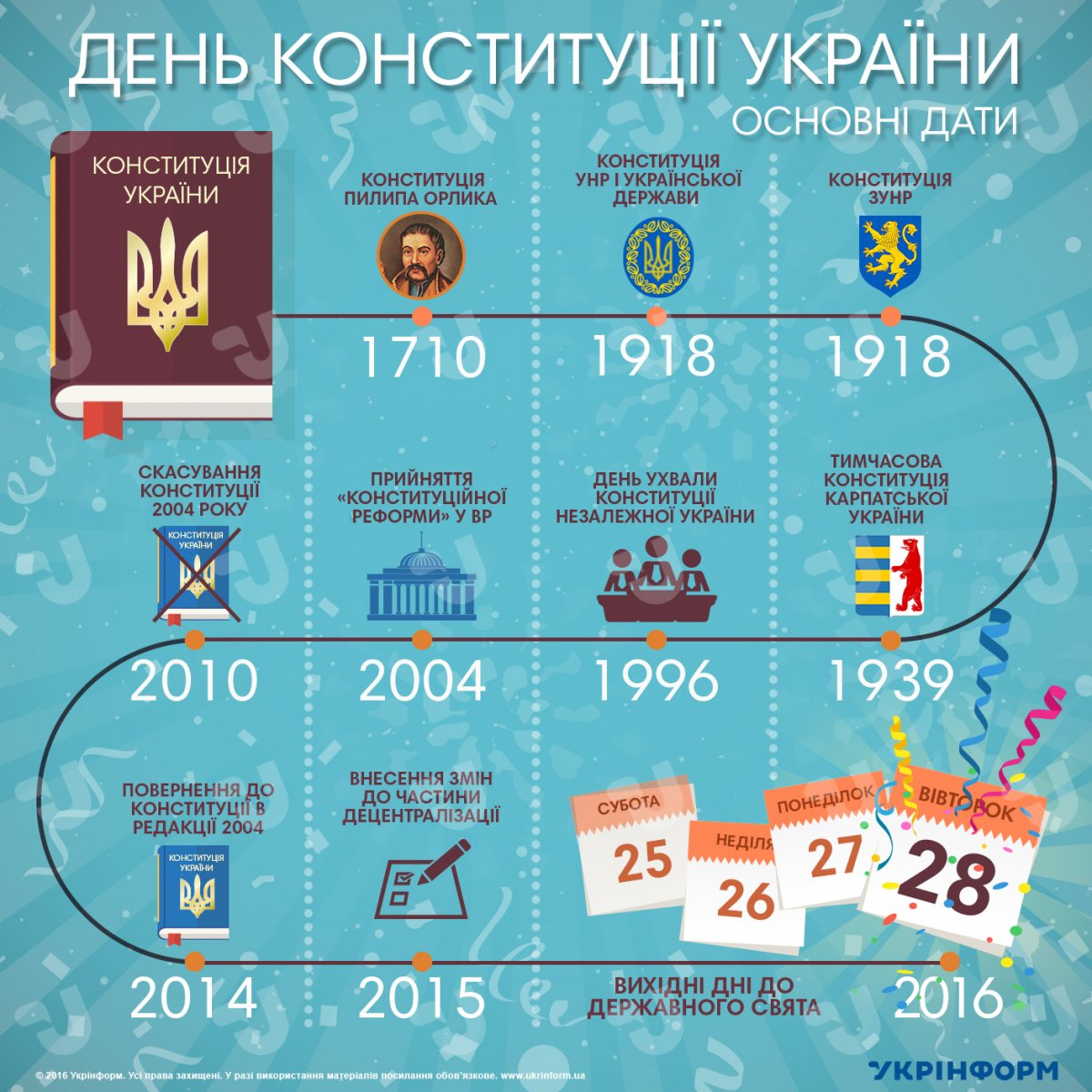 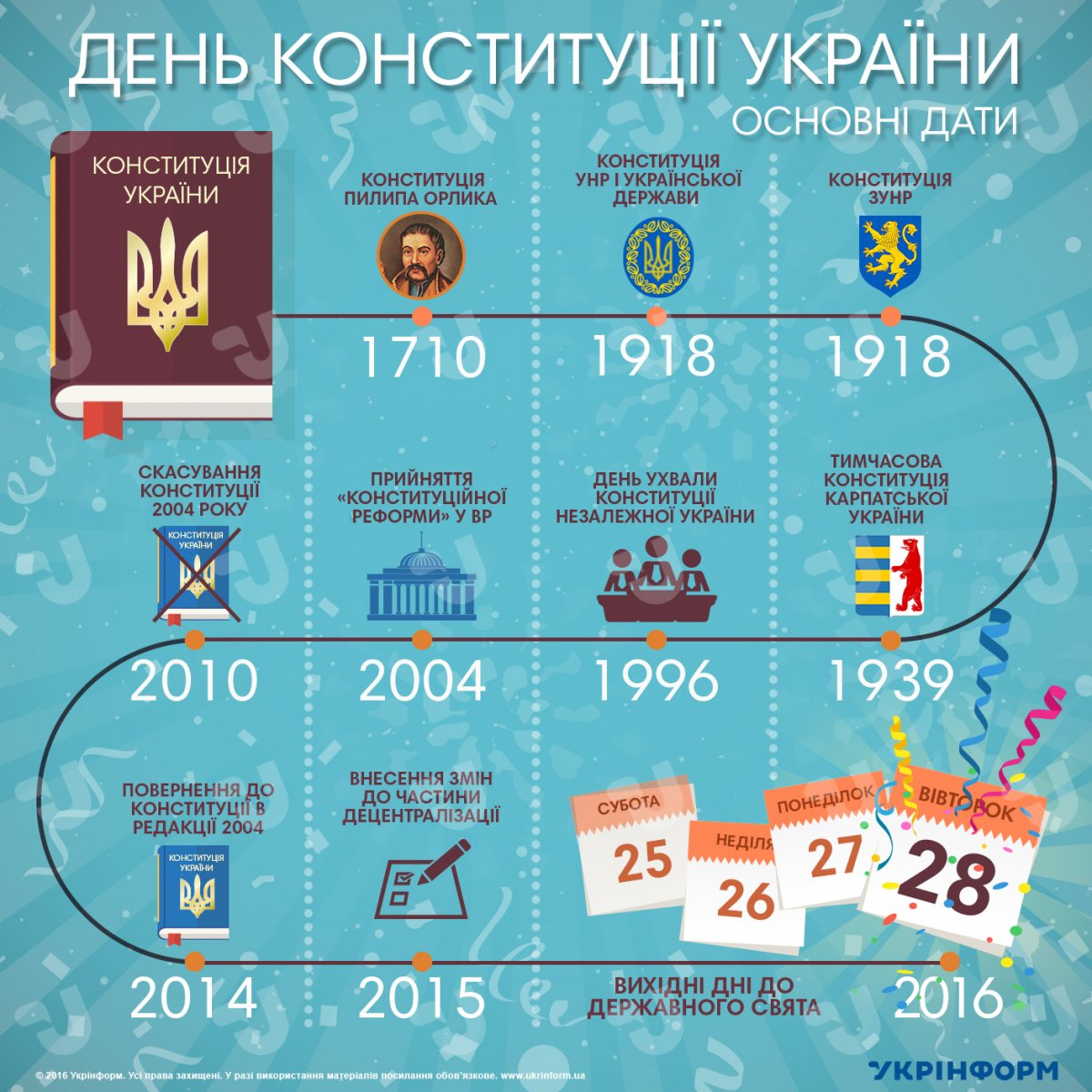 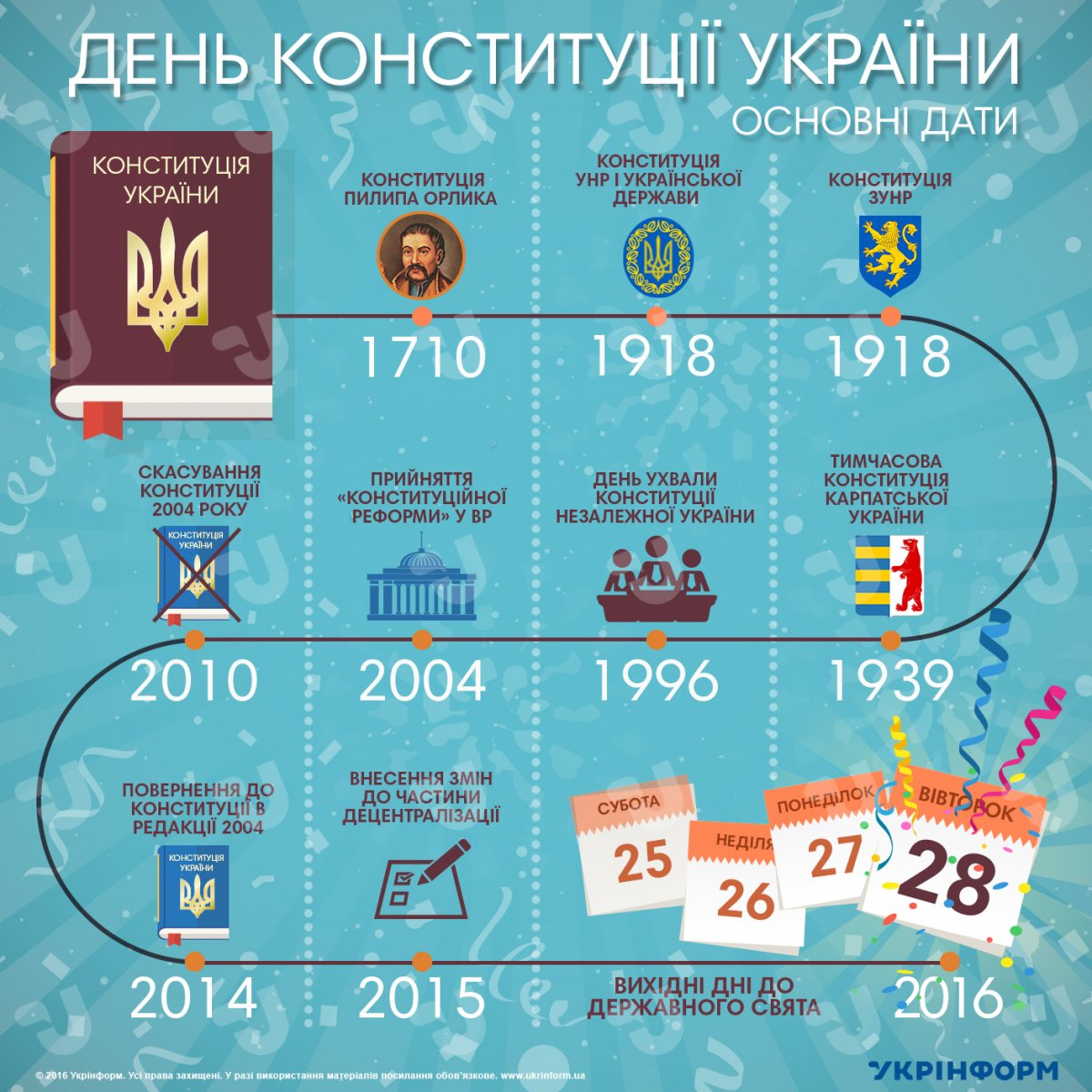 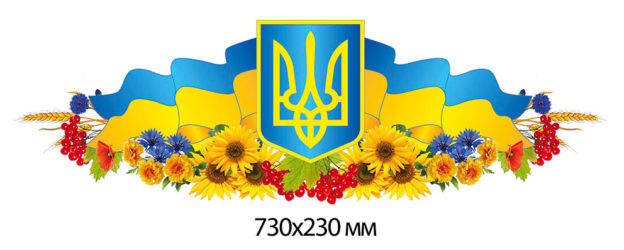 День Конституції України – державне свято України. Святкується щорічно 28 червня на честь прийняття Конституції України того ж дня 1996 року.
У червні 1996 депутати Верховної Ради ухвалили Конституцію. Це сталося на п'ятий рік після проголошення незалежності. Конституція увійшла в суспільне життя як головний оберіг державності і демократії, гарант незалежності і соборності України.
Те, чого Ви могли не знати про Основний Закон України
28 червня єдине державне свято, закріплене в самій Конституції України, про що говорить Стаття 161.
 З 1990 до 1996 – було запропоновано 15 проєктів Конституції України.
 У теперішньому вигляді Основний Закон був ухвалений Верховною Радою 28 червня 1996 року о 9:18 ранку, після безсонної ночі 315 голосами (з 300 необхідних).
 “Є Конституція!”. Саме такими були перші слова тодішнього голови Верховної Ради Олександра Мороза після її прийняття.
 22 серпня 2011 року в Києві була презентована мініатюрна рукописна книжечка “Конституція України”, розміром 2х3 сантиметри. Її створення зайняло приблизно два місяці.
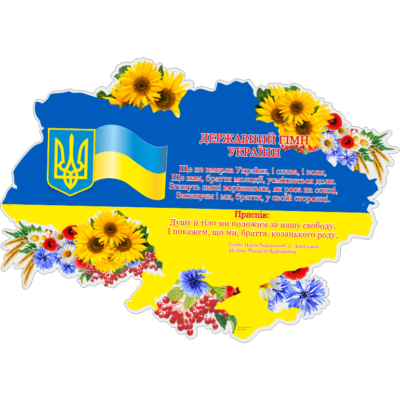 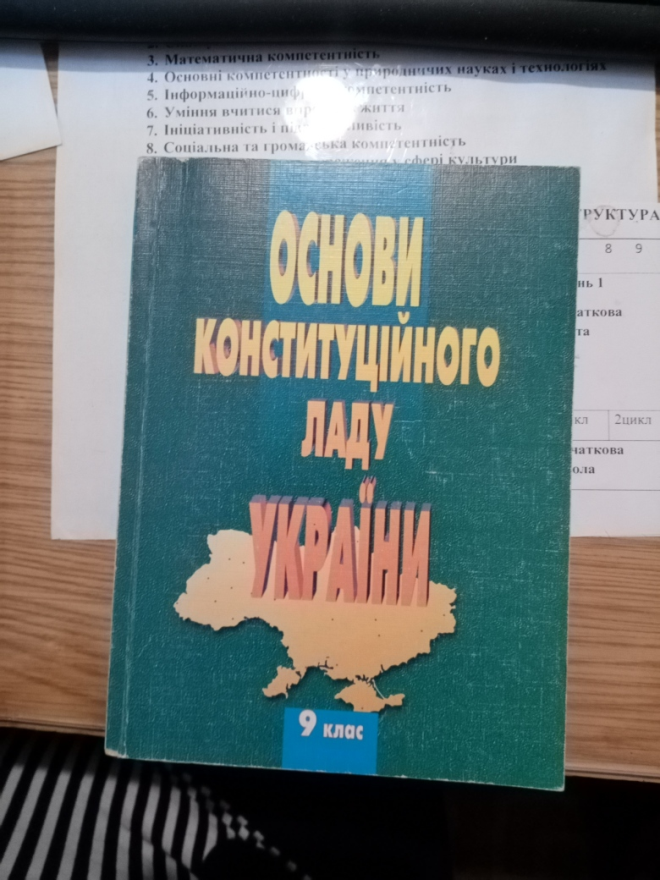 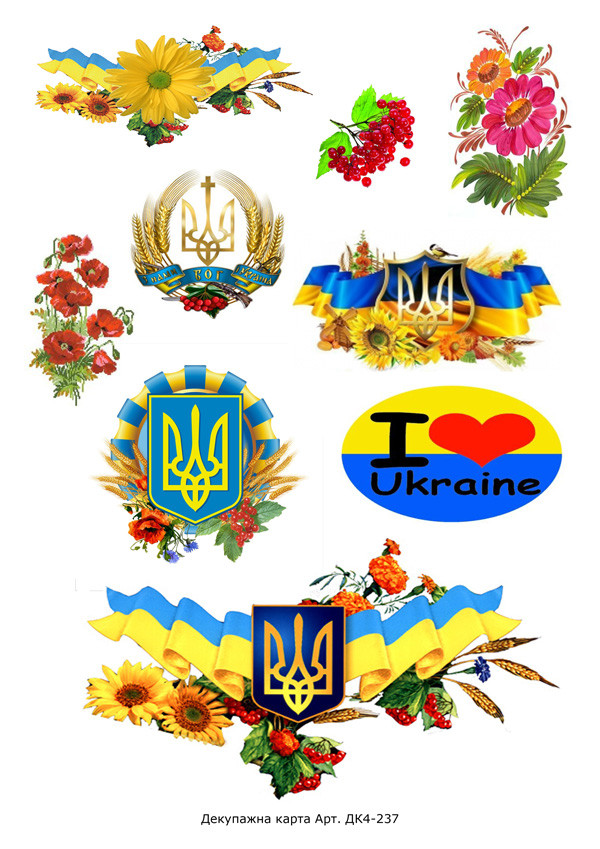 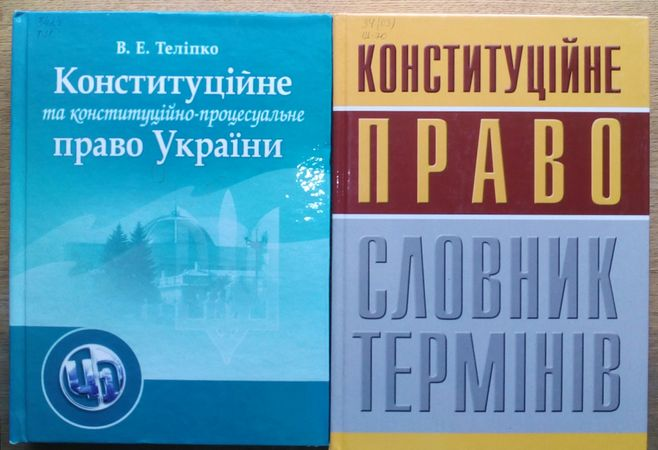 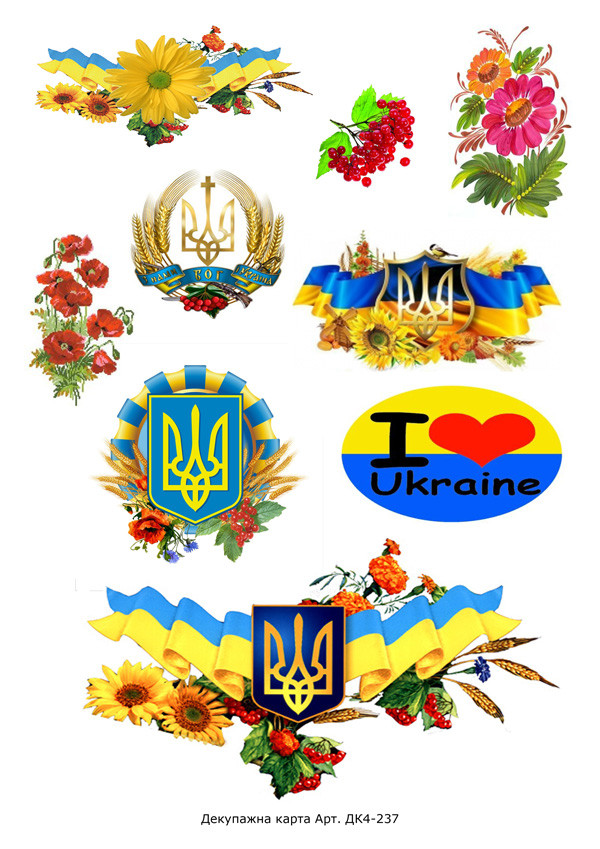 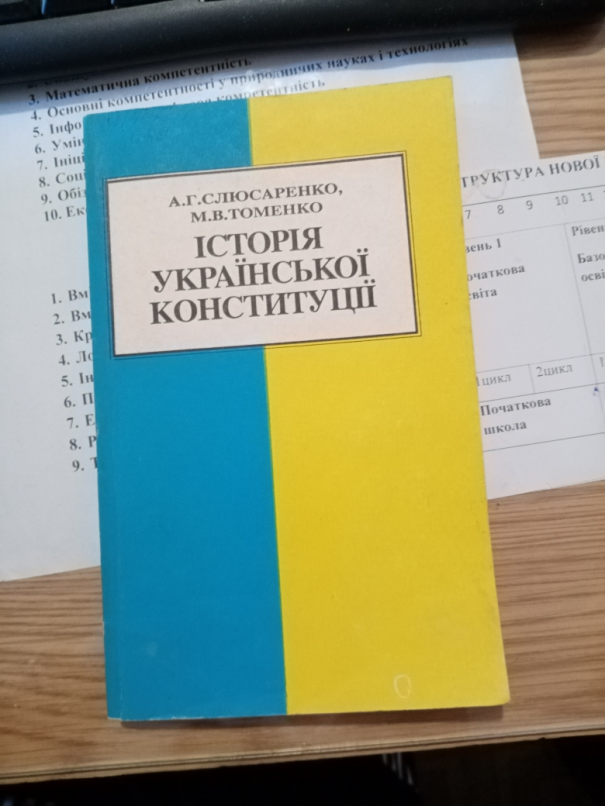 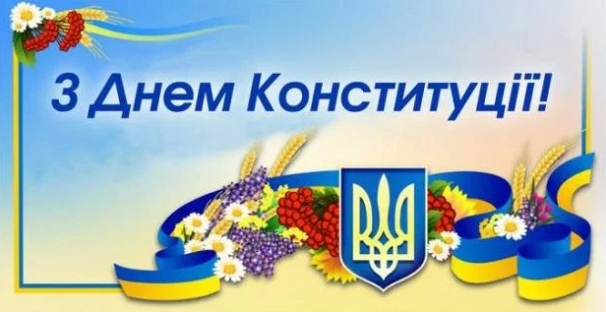 Нехай Конституція забезпечує повноцінне життя громадян, а свято додасть наснаги і творчих здобутків заради Перемоги нашої
Незалежної України.